Council of Europe Platform     ETINED,  3rd Plenary Session	Ministry of Education, Culture and Research 		of the Republic of Moldova
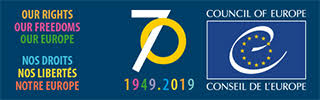 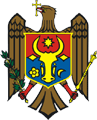 Anti - corruption Action Plan of the Republic of Moldova in the field of education, 2018-2020:
policy and practices


Prague
28-29 November 2019
The Republic of Moldova
Situated in Eastern Europe
Capital city- Chisinau
Total area- 33,851 km2
Population- 2,913,281 inhabitants
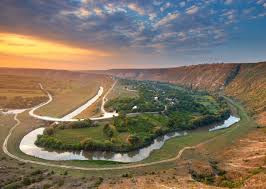 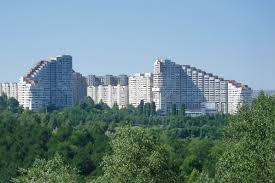 Overview of  Educational system
1230- secondary education institutions;
42- secondary-professional institutions;
48- colleges;
28- higher education institutions;
397000 pupils/65 000 students
42000 teachers


The main documents which define the modernization of the national education system:
EDUCATION CODE, 2014
EDUCATION - 2020 STRATEGY 
2020 EUROPEAN EDUCATION STRATEGY
In 2005 Republic of Moldova became part of the Bologna Process and since 2014-  associated country of the European Union by signing the EU Association Agreement and  benefits of visa liberalization.
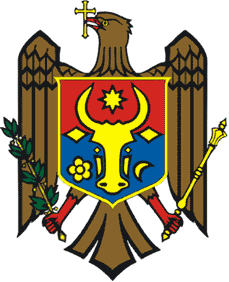 ACTION PLAN ON COMBATING CORRUPTION IN EDUCATION
ACTION PLAN ON COMBATING CORRUPTION IN EDUCATION PURPOSE
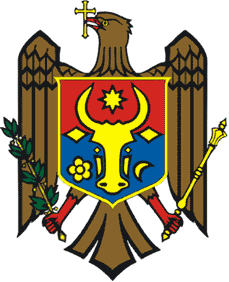 1
integrity, responsibility, stability
2
implementation of Codes of ethics
raising awareness on issues of ethics, transparency and integrity
3
digital resources on academic integrity
4
5
reduction of unofficial payments
STAKEHOLDERS involved:
IMPLEMENTATION PROCESS
Results: For the past years, HEI have been using “Anti Plagiarism” programmes. Students become aware of plagiarism before or during their bachelor studies.

Major challenges:
Underfunded education sector
Unstable political environment  
Bureaucratic procedures 
                                   
Lessons learned: Students work hard to avoid plagiarism but sometimes they may work even harder in order to cheat the detection software. We need actions aimed at teaching people to change their thinking
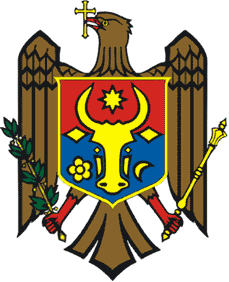 Moldova ’s Priorities for HEducation
Modernising education and training systems, enhancing quality, relevance and access
Development and modernisation of curricula, quality assurance of study programmes, promotion of university autonomy and academic integrity, fight against cheating and plagiarism in higher education. 
Reinforcing international academic cooperation, participation in EU cooperation programmes, increasing student and teacher mobility
Thank you!
inv.superior@gmail.com 
www.mecc.gov.md